於遊戲中增加PicoBoard互動控制
（宜蘭縣版學生資訊課程教材）Chrome OS 版本
PicoBoard感測器所顯示的數值
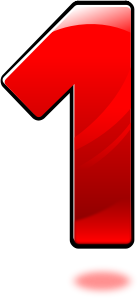 滑桿：slider
光線：light
聲音：sound
按鈕：button
電阻A：resistance-A
電阻B：resistance-B
電阻C：resistance-C
電阻D：resistance-D
（宜蘭縣版學生資訊課程教材）Chrome OS 版本
注意
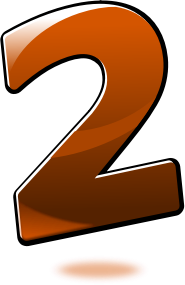 研究數值變化的對應關係，例如：當按下按鈕時，對應感測器的偵測值是多少。
由於每個板子的設計不同，所以數值的變化亦會有些許的差異。
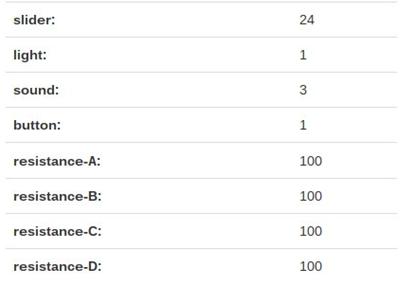 （宜蘭縣版學生資訊課程教材）Chrome OS 版本
「更多積木」中PicoBoard的程式區塊
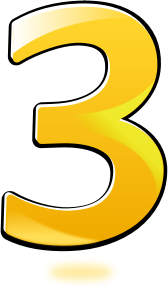 （宜蘭縣版學生資訊課程教材）Chrome OS 版本
將程式區塊打勾，可在舞台區看到數值
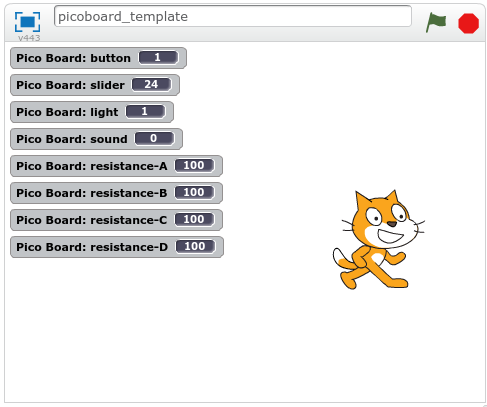 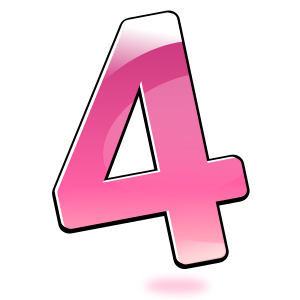 （宜蘭縣版學生資訊課程教材）Chrome OS 版本
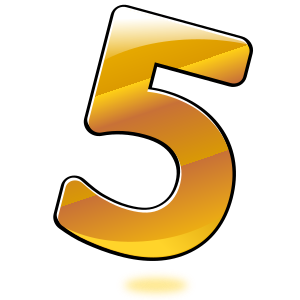 PicoBoard區塊的意思
：按鈕的偵測值（可用），0：按下按鈕，1：未按下按鈕。
           ： 滑桿的偵測值（可用），0-100。
           ：光線的偵測值（可用），0-100，光線愈強，數值愈小。
           ：音效的偵測值（可用）： 0-100，聲音愈大，數值愈大。
                                           ：電阻的偵測值（可用），電阻愈大，數值愈大。
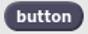 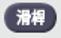 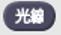 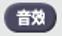 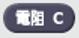 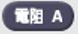 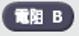 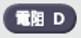 （宜蘭縣版學生資訊課程教材）Chrome OS 版本
PicoBoard區塊的意思
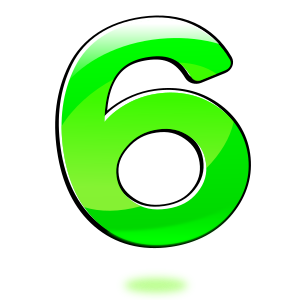 條件判斷：
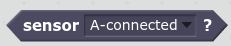 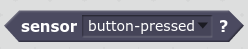 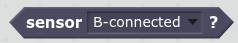 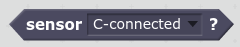 使用上有問題，建議不用。
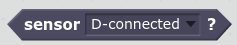 （宜蘭縣版學生資訊課程教材）Chrome OS 版本
PicoBoard區塊偵測值的使用（1）
直接使用數值（不建議使用）
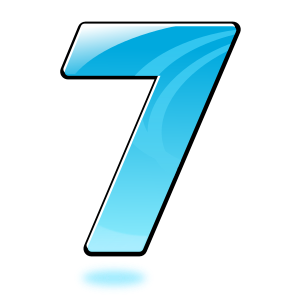 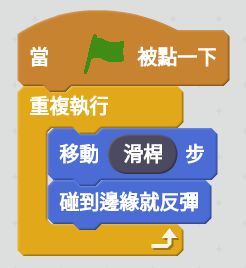 （宜蘭縣版學生資訊課程教材）Chrome OS 版本
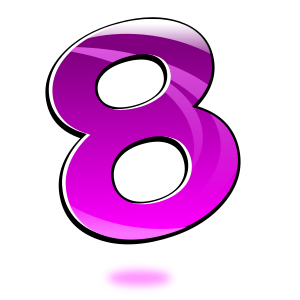 PicoBoard區塊的用法（2）
將感測器的數值存成一個變數，每隔一段時間進行更新（建議使用）
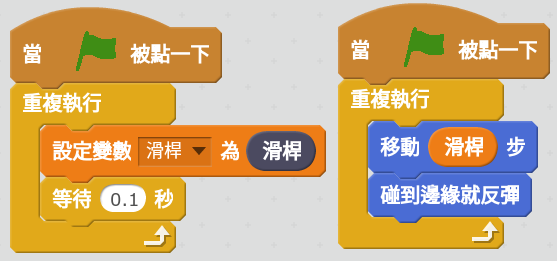 （宜蘭縣版學生資訊課程教材）Chrome OS 版本
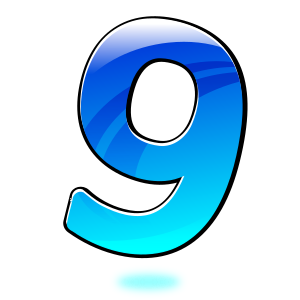 PicoBoard區塊的用法（3）
當使用者按下按鈕（偵測值=0），角色改變造型。
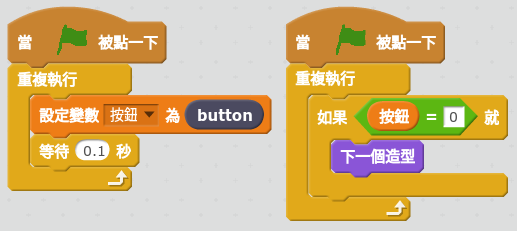 （宜蘭縣版學生資訊課程教材）Chrome OS 版本